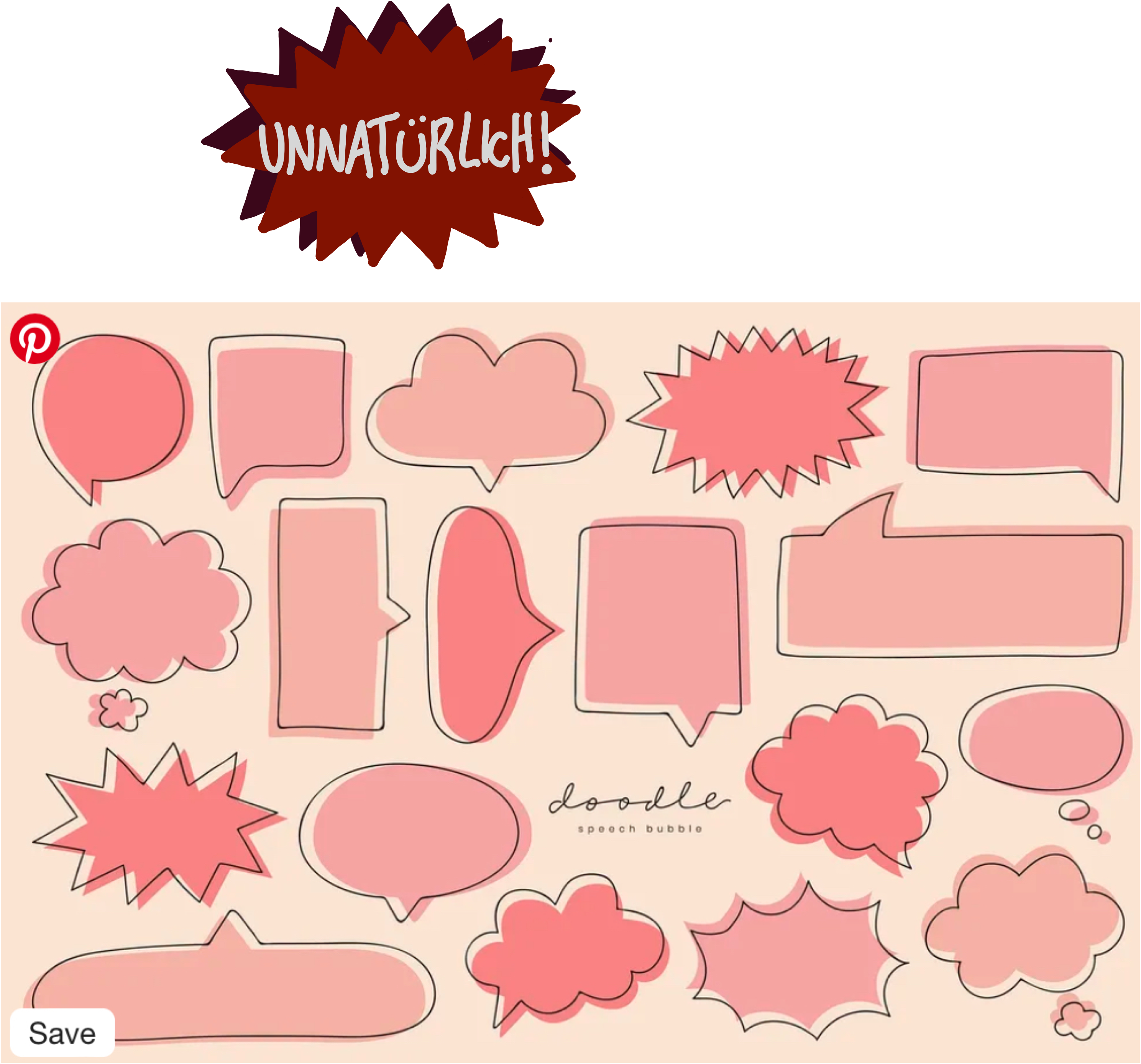 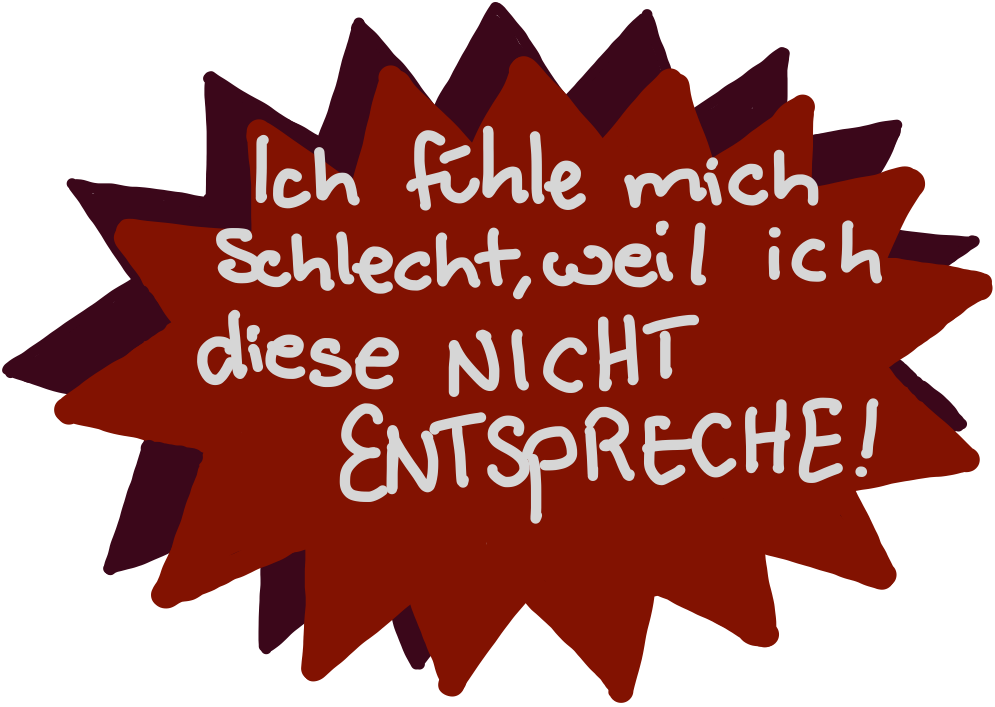 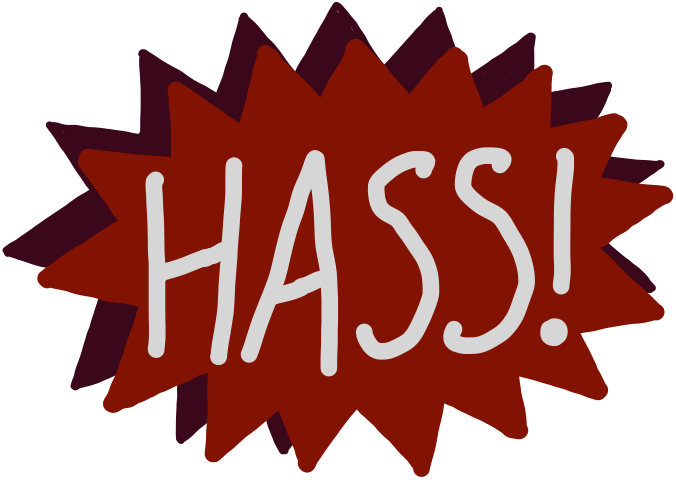 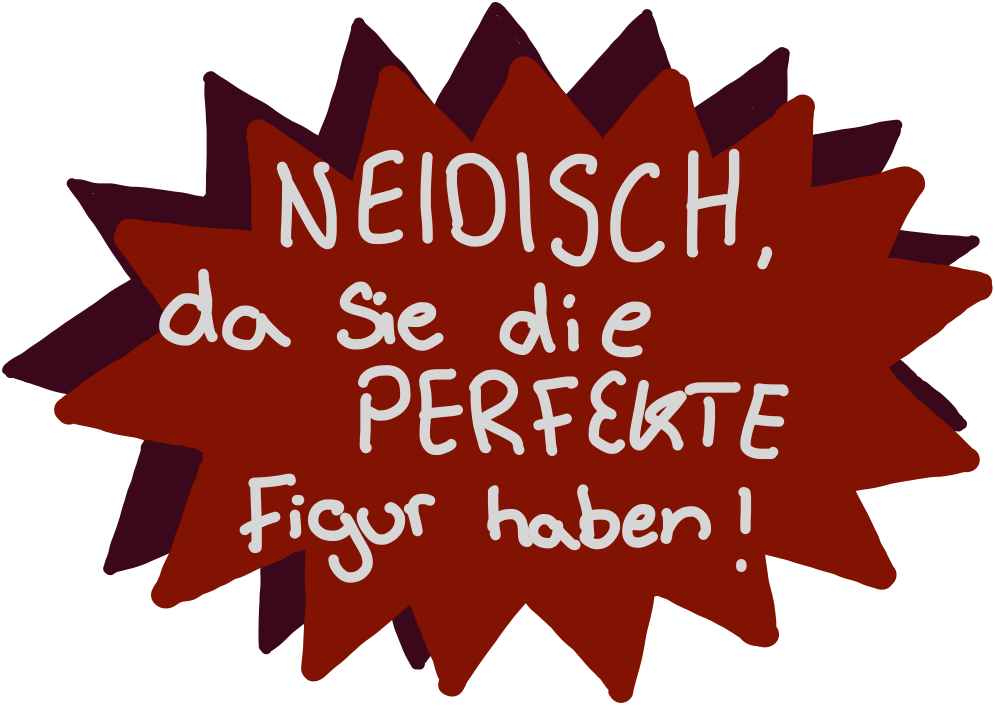 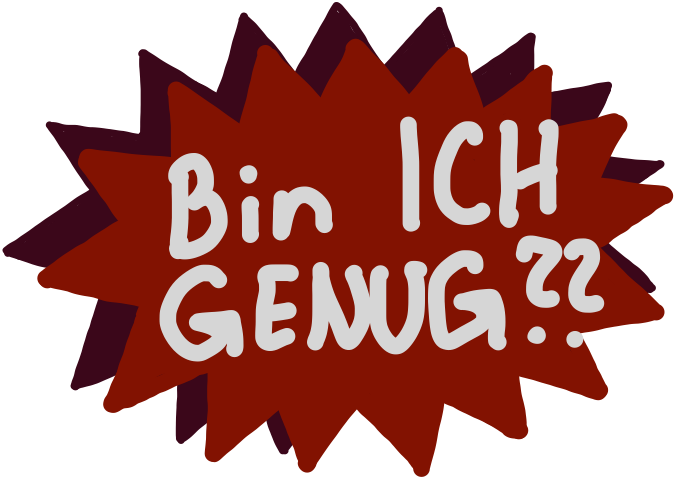 „Wie fühlst du dich, wenn du Models, SchauspielerInnen, SängerInnen oder InfluenzerInnen siehst, die den heutigen Schönheitsidealen entsprechen?“
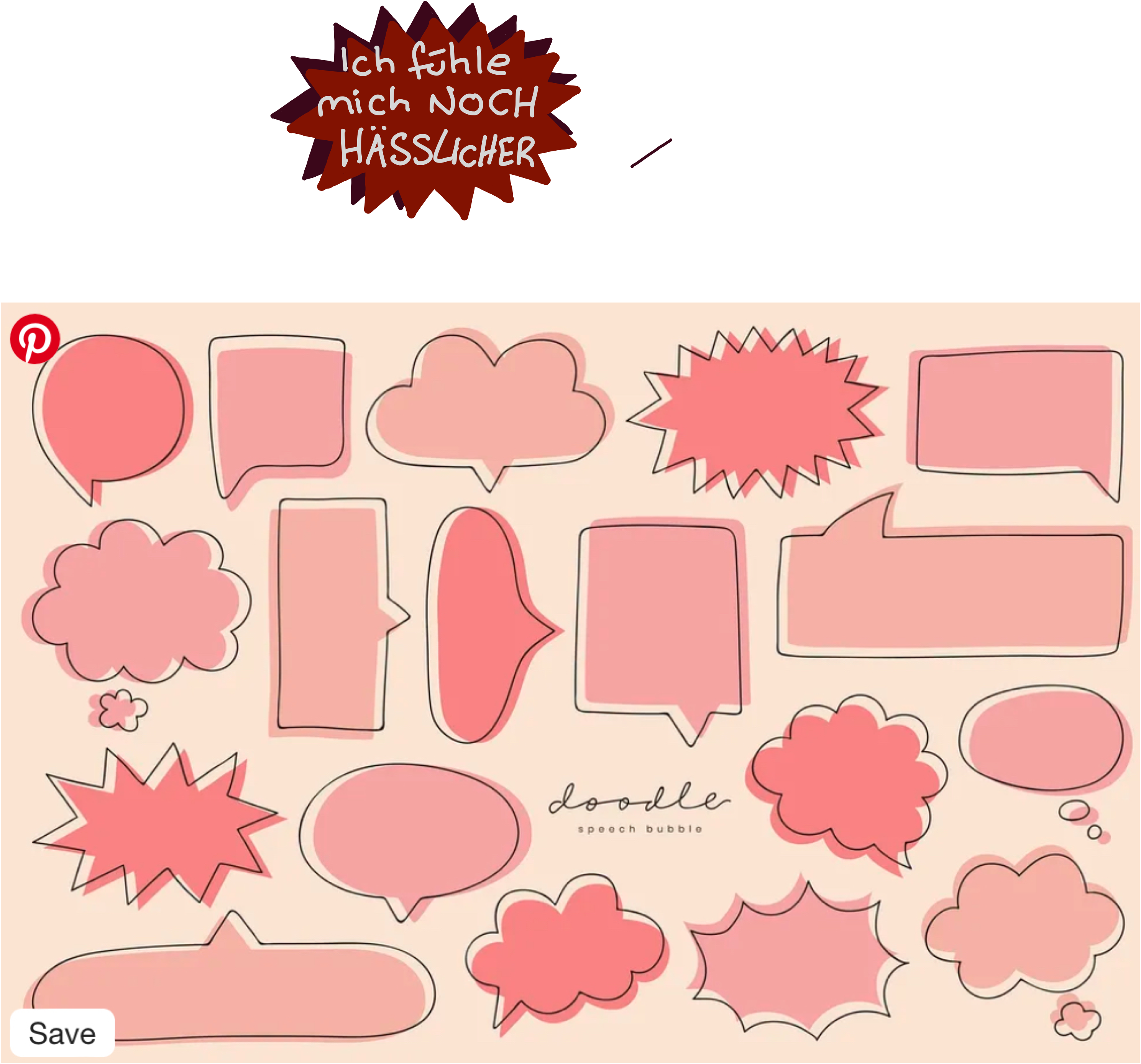 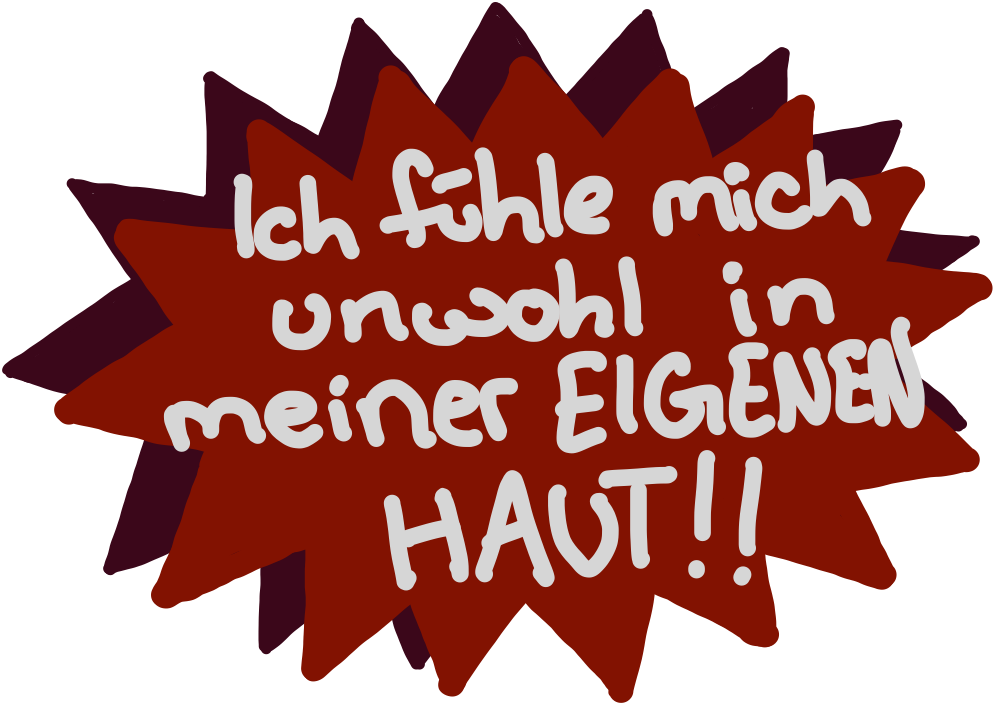 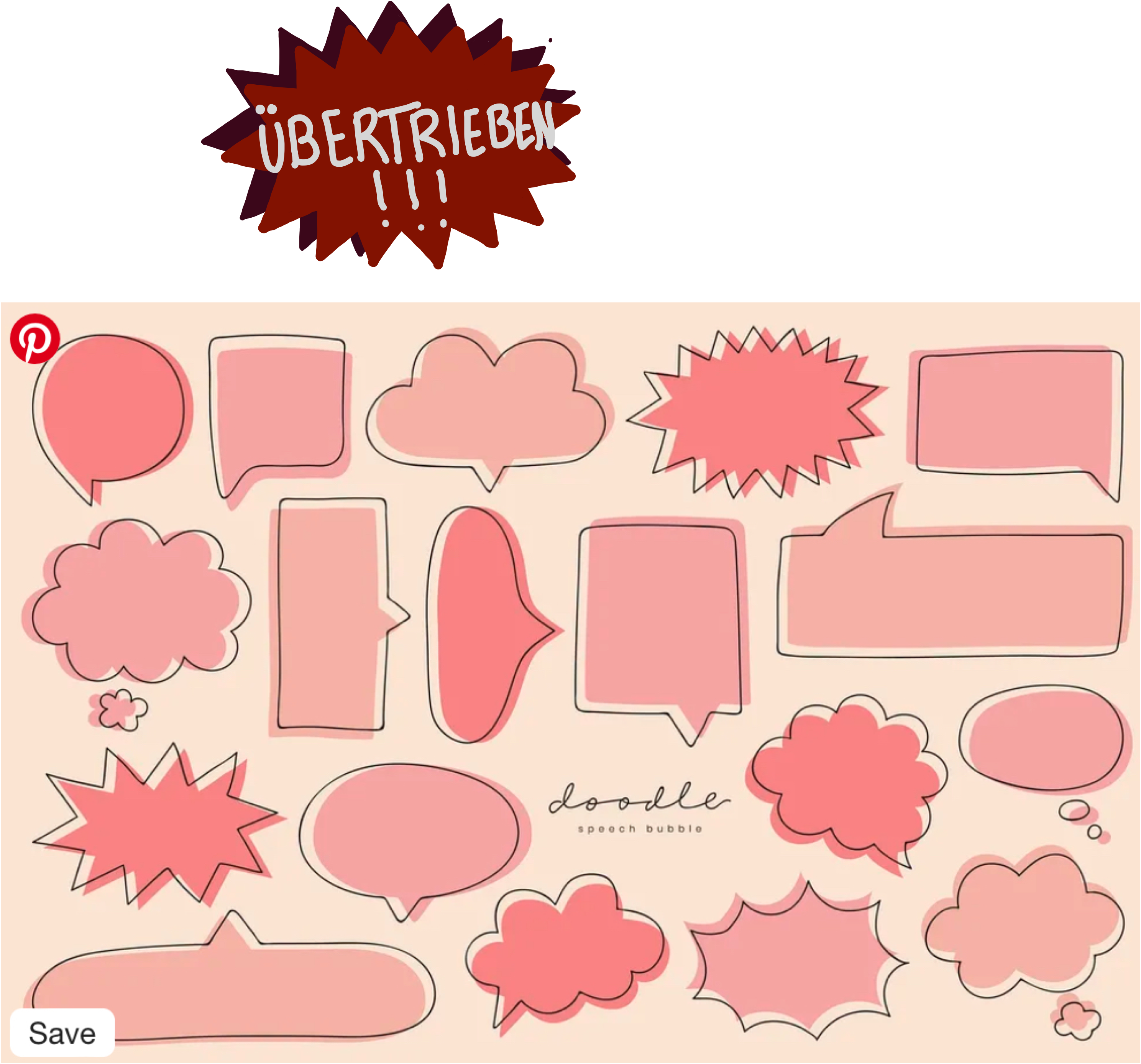 Frage 6 von meiner Befragung
1
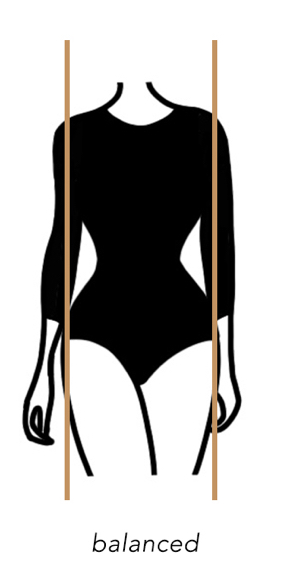 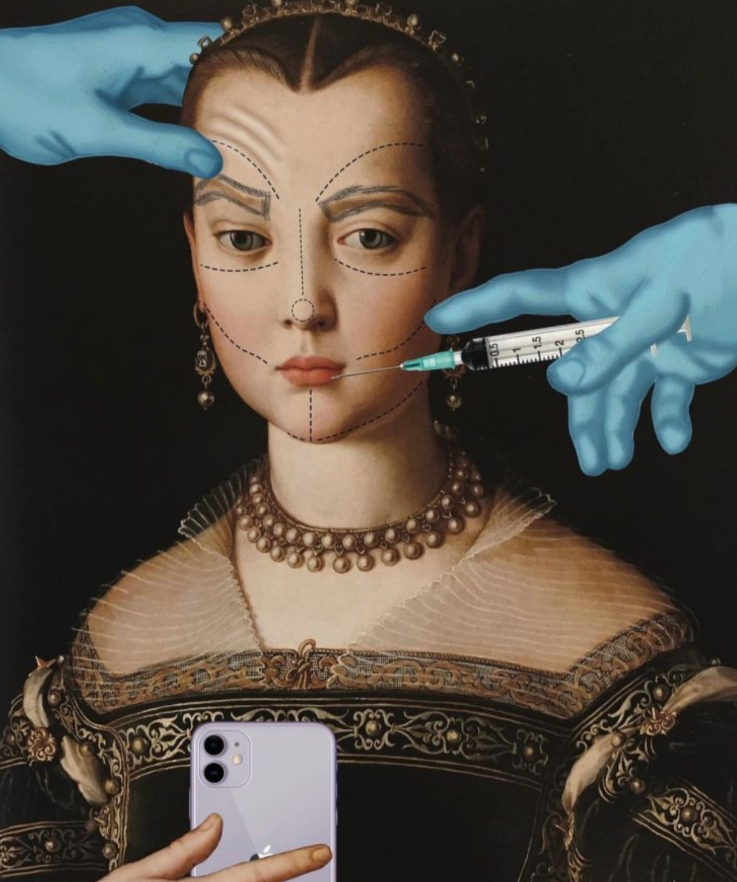 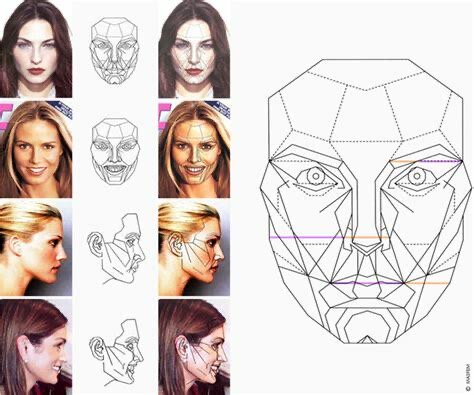 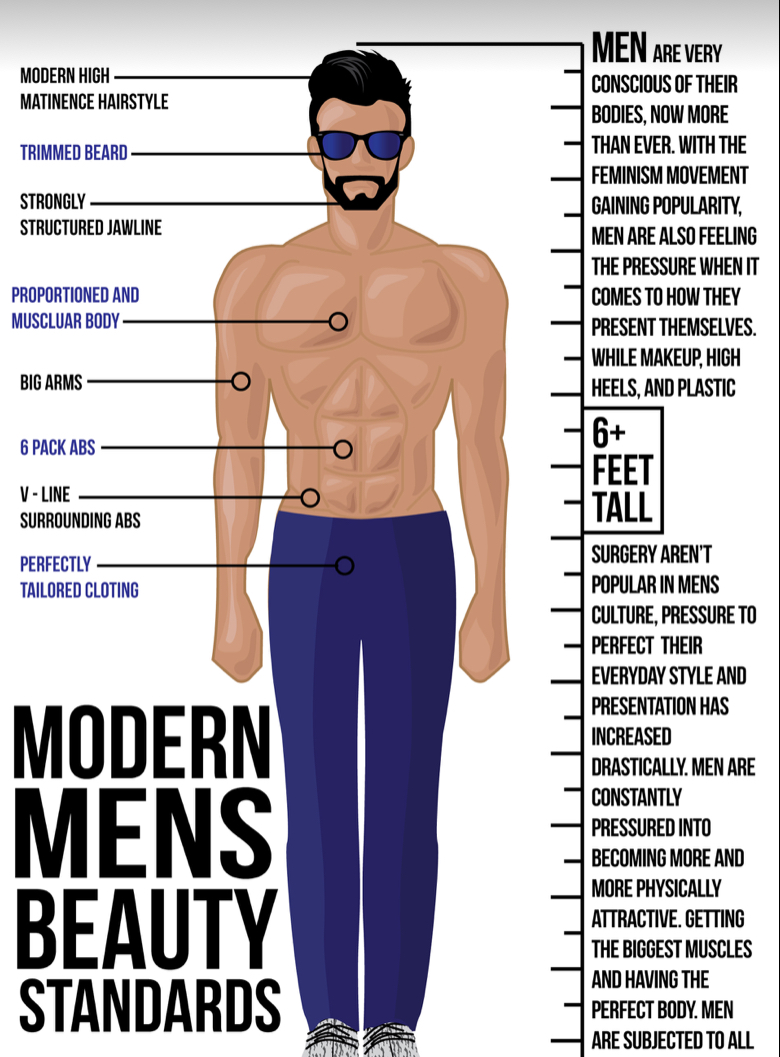 https://www.behance.net/gallery/35335185/Mens-Beauty-Standards-Infographic/modules/222050257
https://theconceptwardrobe.com/build-a-wardrobe/hourglass-body-shape
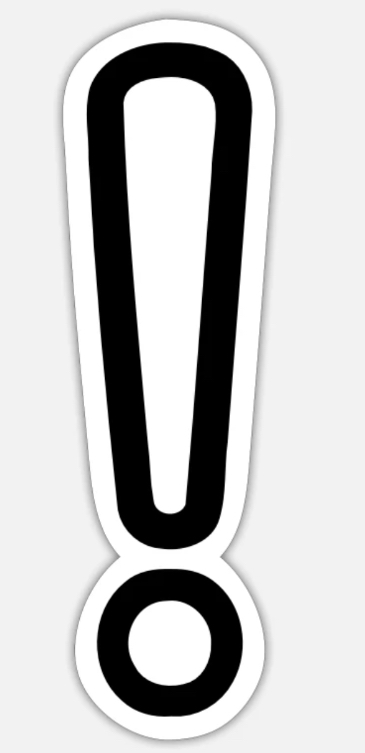 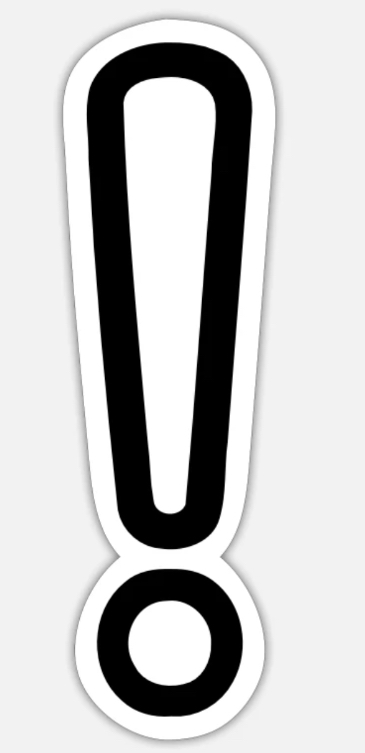 https://sleck.net/perfect-face-template-5-creative-uses/
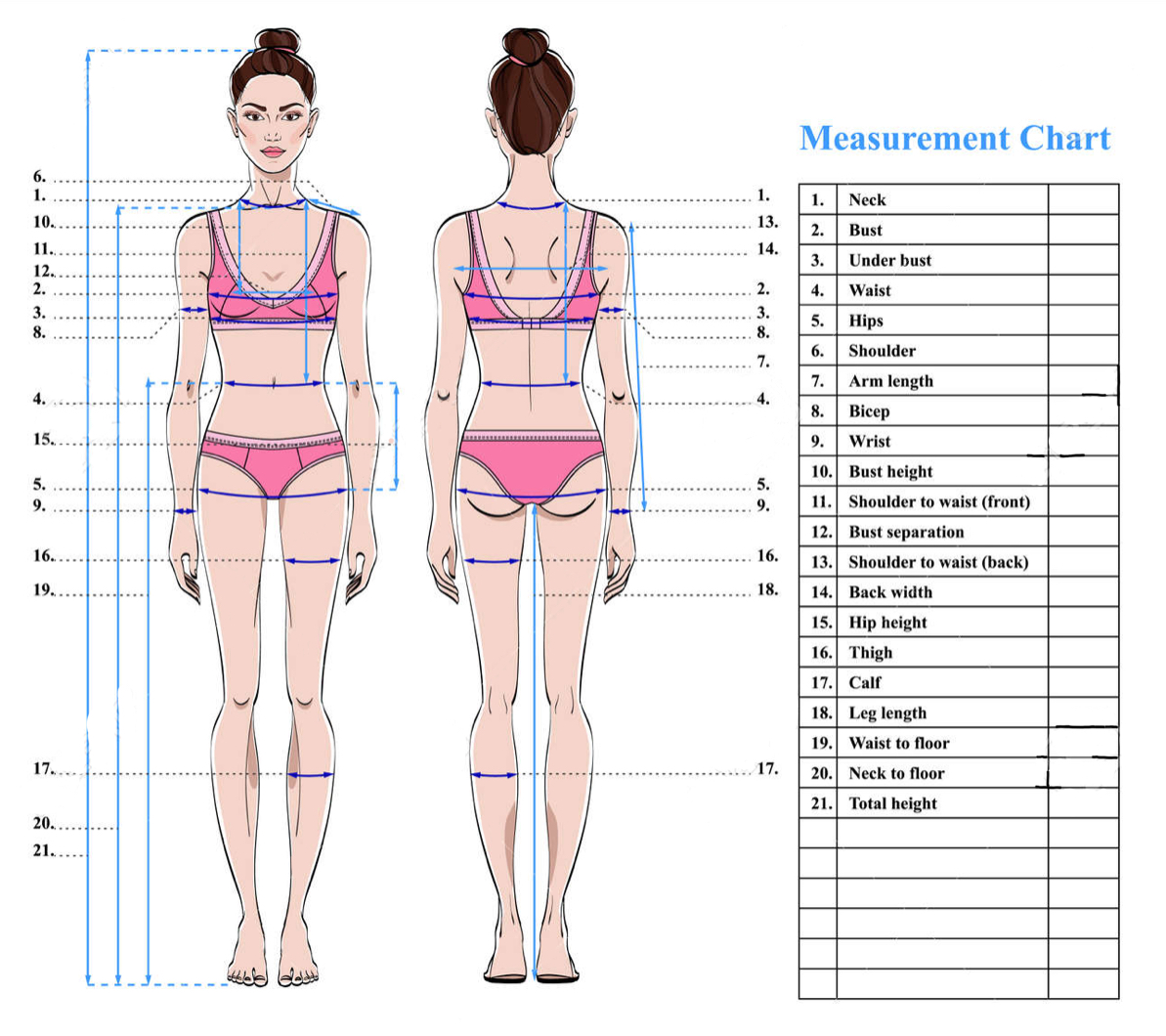 https://theionian.org/10925/features/how-do-i-look-social-media-and-body-standards/
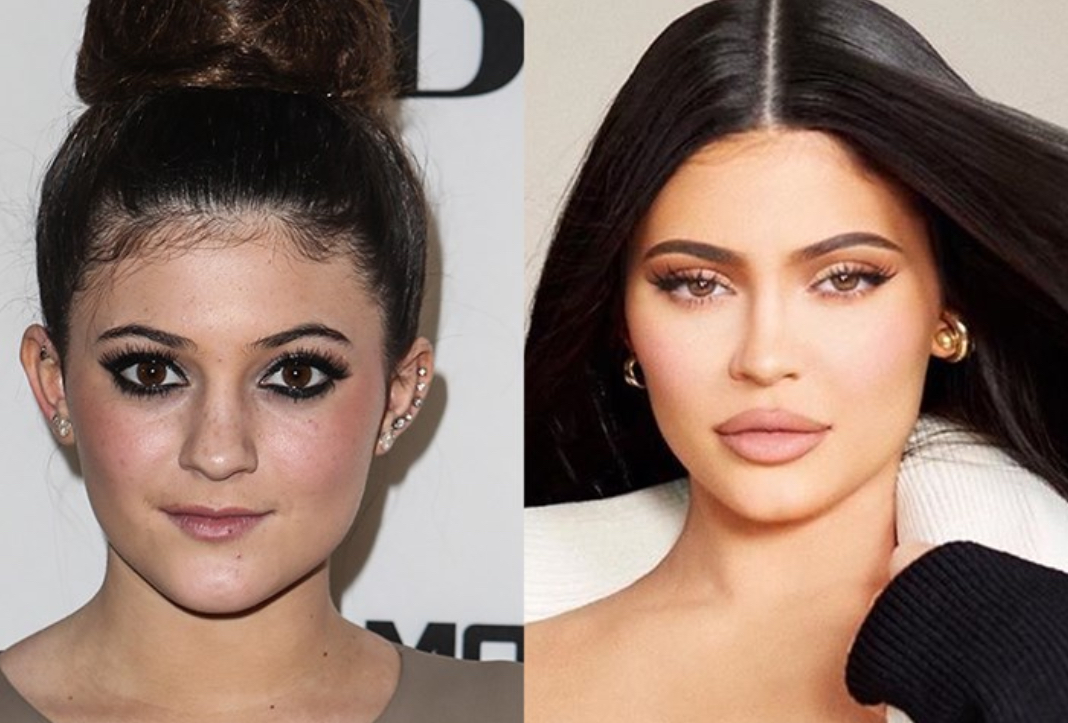 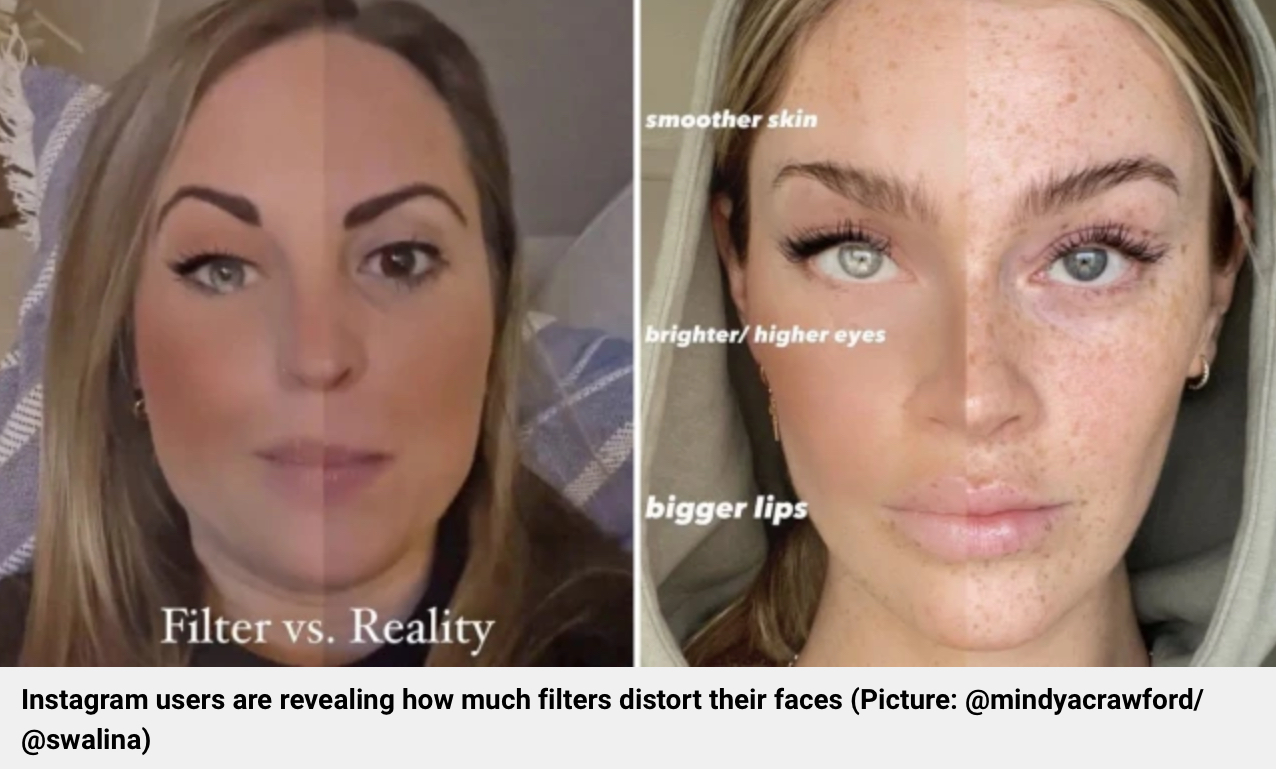 https://metro.co.uk/2021/04/30/an-instagram-vs-reality-tool-is-showing-how-toxic-filters-can-be-14498265
https://www.123rf.com/photo_97129649_woman-body-measurement-chart-scheme-for-measurement-human-body-for-sewing-clothes-female-figure-fron.html
https://www.girlfriend.com.au/kardashian-surgery
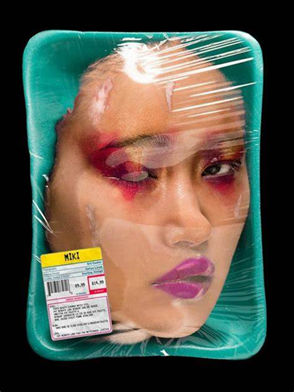 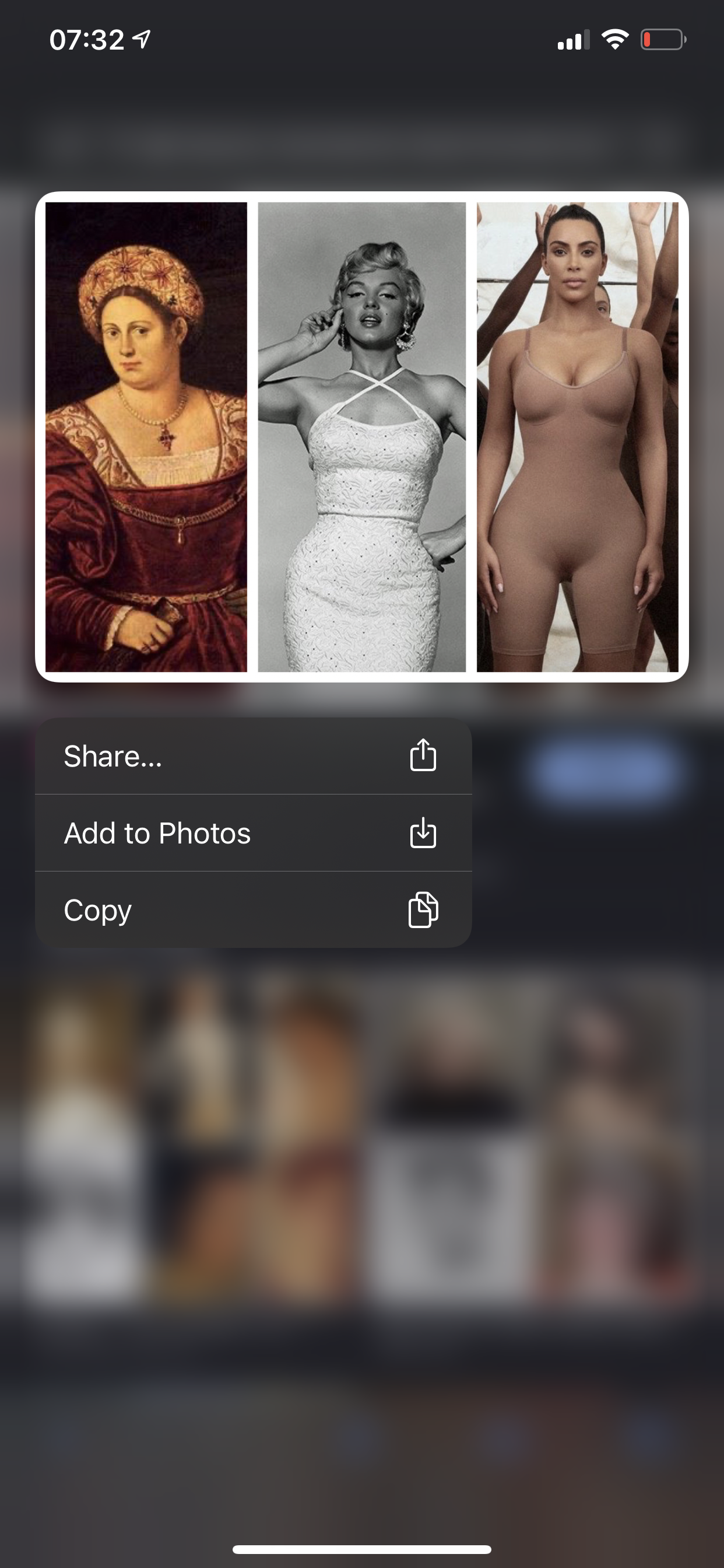 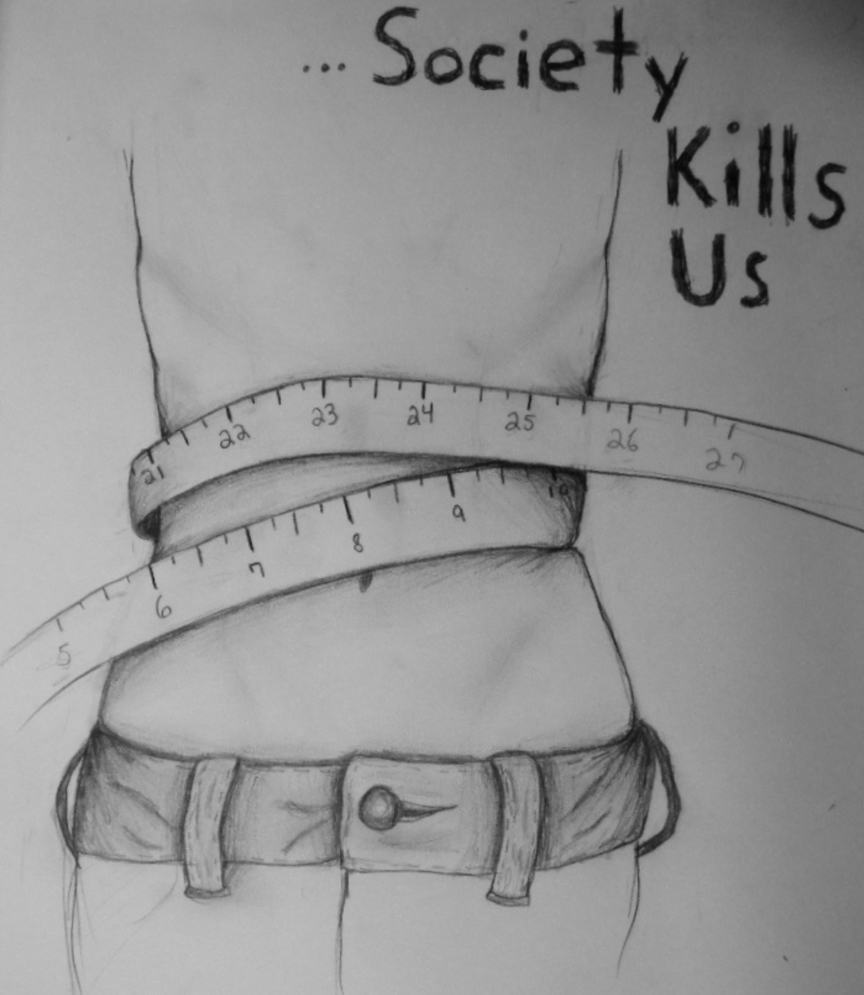 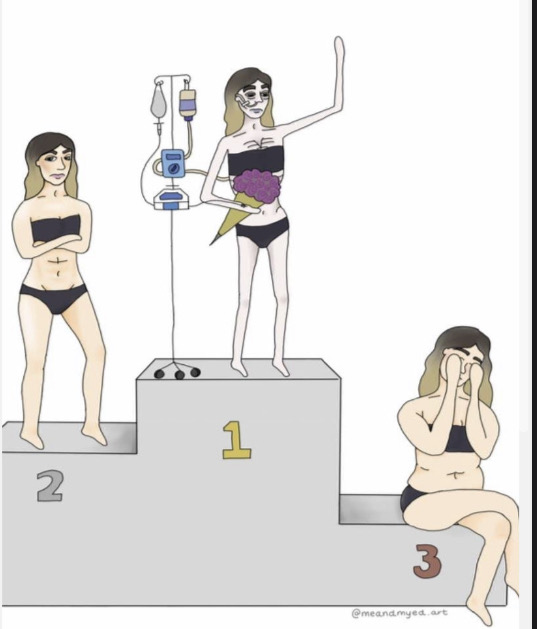 Die Wirkung von Cybermobbing in Bezug auf die Schönheitsideale von Jugendlichen
https://hers-magazine.com/the-evolution-of-female-beauty-standards-throughout-history/
https://www.buzzfeed.com/maggyvaneijk/is-this-me-or-anna-talking
https://www.designboom.com/art/shsadler-fresh-meat-01-30-2019/
http://hotcore.info/babki/eating-disorder-drawings-tumblr.html
Sima Al Mokkdad; 10-3
3
GLIEDERUNG
Grober Überblick zum Thema
Thesen
Begründung meiner Auswahl
Kurze Erklärung: Warum habe ich mich für dieses Thema entschieden?
Kurze Erklärung: Worum geht es in meiner Facharbeit?
Benennung meiner 4 Thesen:  These 1:..........
    These 2:..........
    ..........
Die Ergebnisse meiner Thesen
Was kann man dagegen tun?
Reflexion der Arbeit
Bestätigen sich meine Thesen?:  These 1:..........
     Argument 1:........
     Beispiele:.........
     ..........
Lösungsmöglichkeiten:
Quellenarbeit
Zeitliche Aufteilung 
Vorgehensweise
4
Grober Überblick zum Thema
5
https://mpowerminds.com/blog/How-to-deal-with-body-shaming-and-how-to-not-let-it-affect-your-mental-health
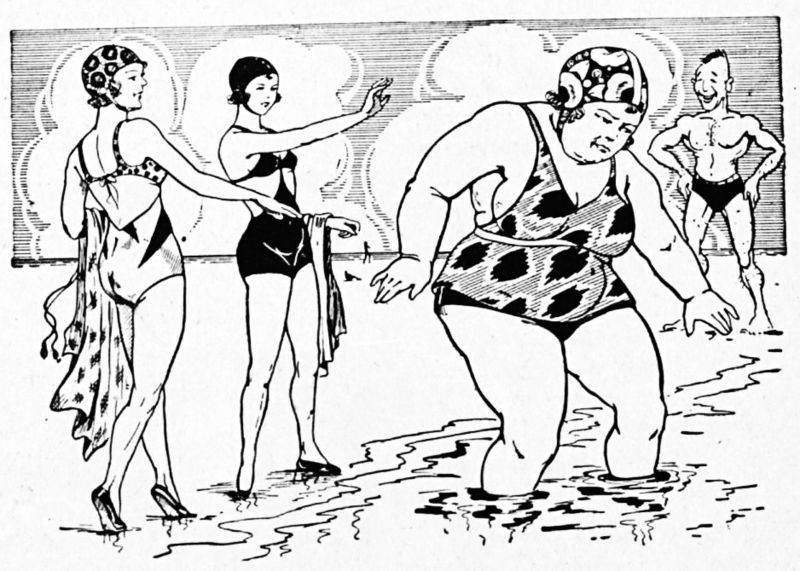 Worum geht es in meiner Facharbeit?
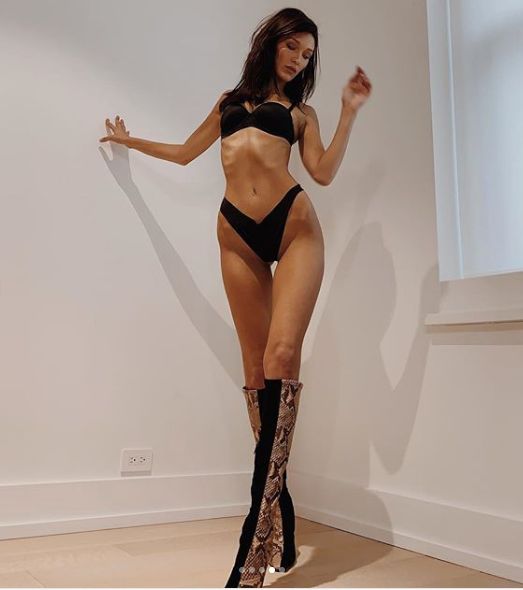 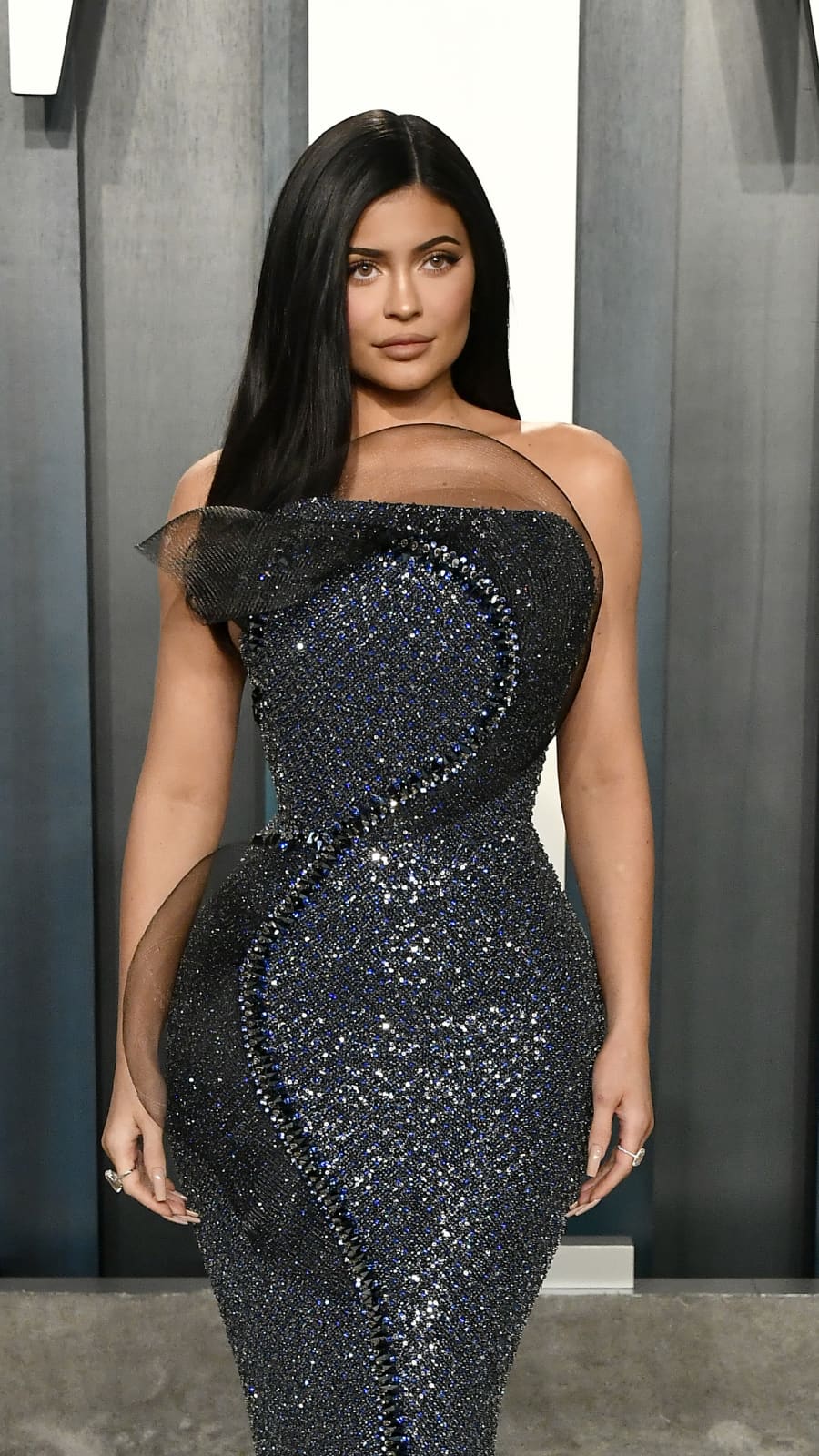 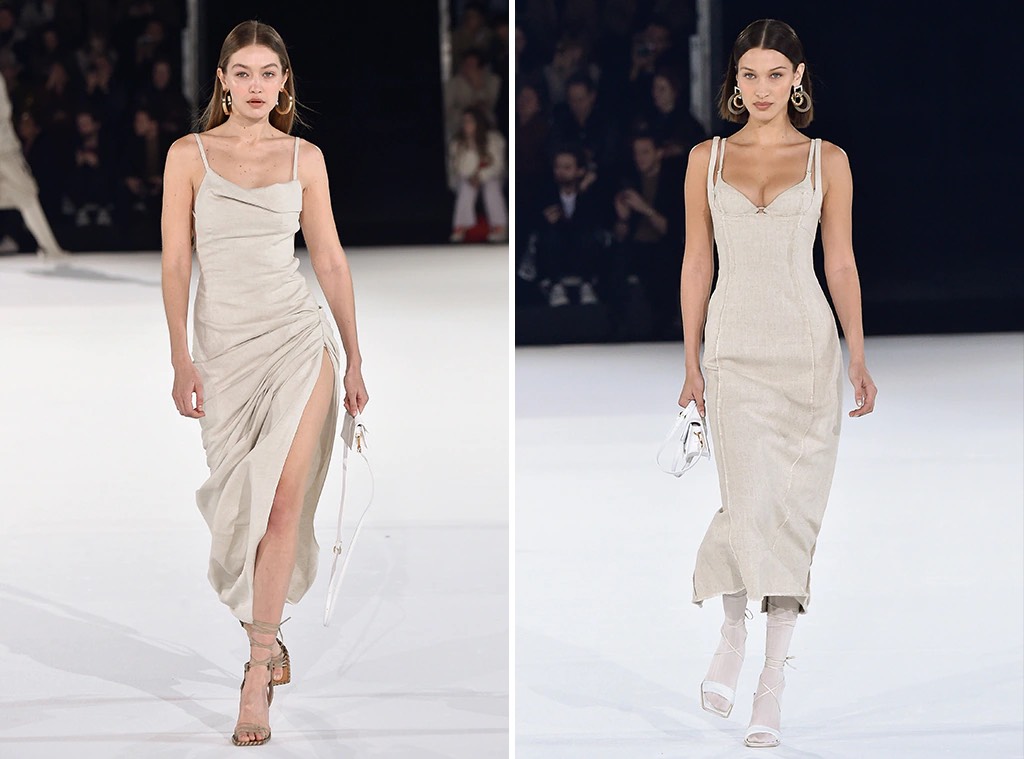 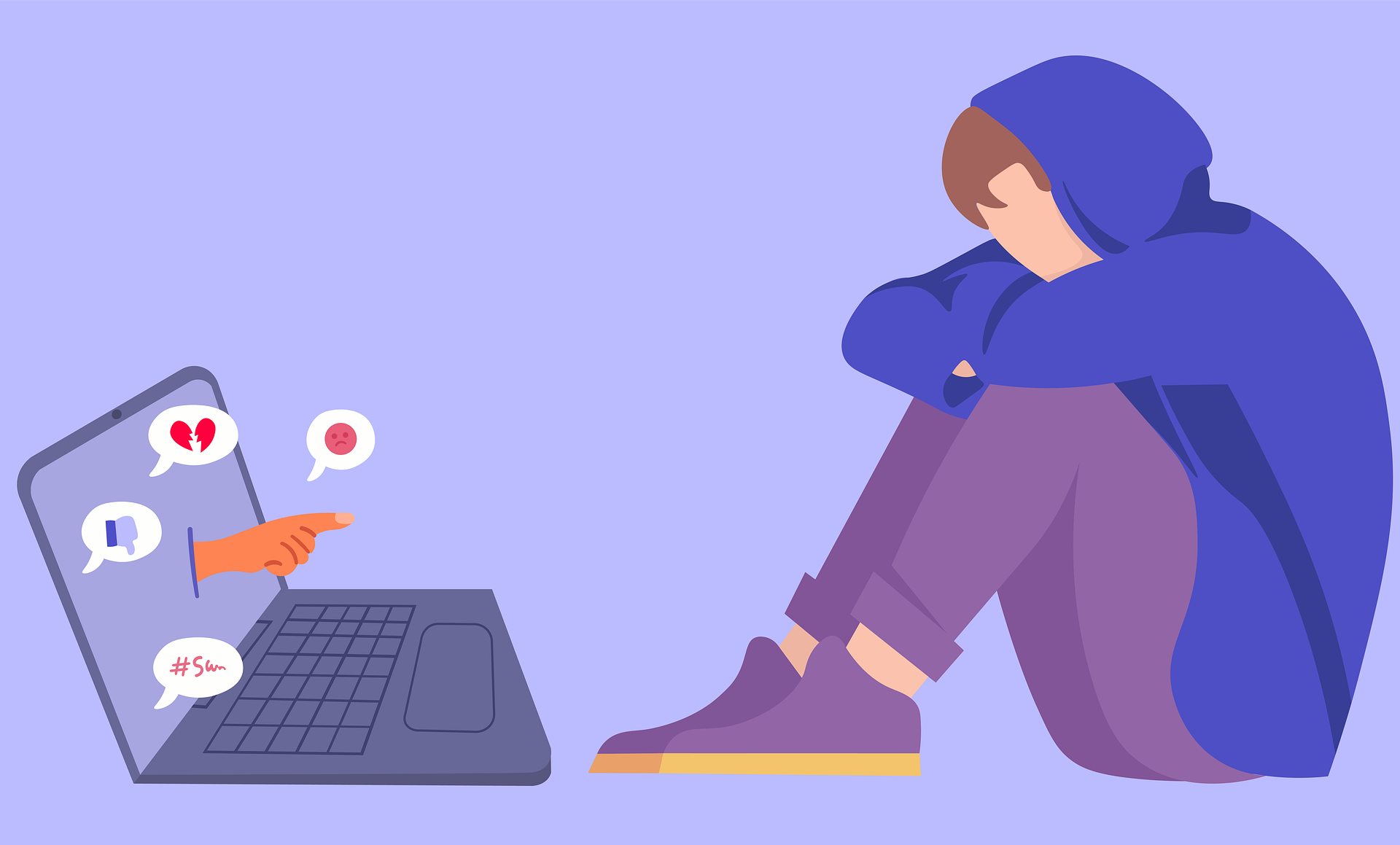 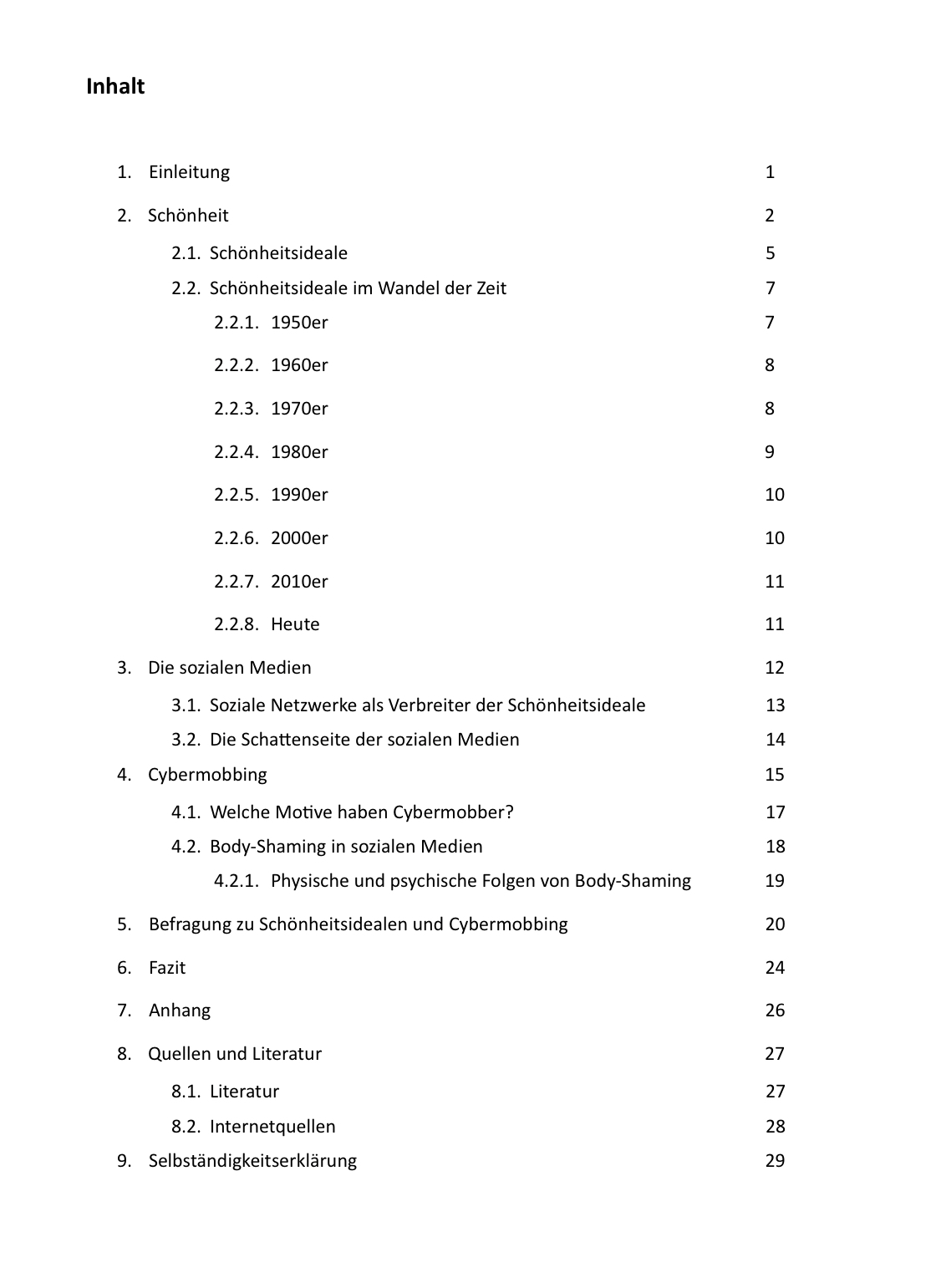 Hauptthemen : 
Schönheit/Schönheitsideale
Cybermobbing
Fragen: 
Was ist Cybermobbing? 
Was versteht man unter Schönheitsideale?
Was haben diese zwei Themen miteinander zu tun?
6
Begründung meiner Auswahl
7
Thesen
8
Thesen
Insgesamt ist der gesellschaftliche Schönheitsdruck für junge Frauen größer als für junge Männer. 
Viele Cyber-Mobber projizieren ihre eigenen Unsicherheiten und negativen Erlebnisse auf den Betroffenen. 
Der Druck Schönheitsidealen entsprechen zu müssen schwächt bei Jugendlichen das Selbstbewusstsein und führt zu Unsicherheit, Selbstisolation und Einsamkeit.
Viele Jugendliche führen eine sehr strenge Diät durch, um die unrealistischen Schönheitsideale zu erreichen, welche oft zu Essstörungen führen.
9
Die Ergebnisse meiner Thesen
10
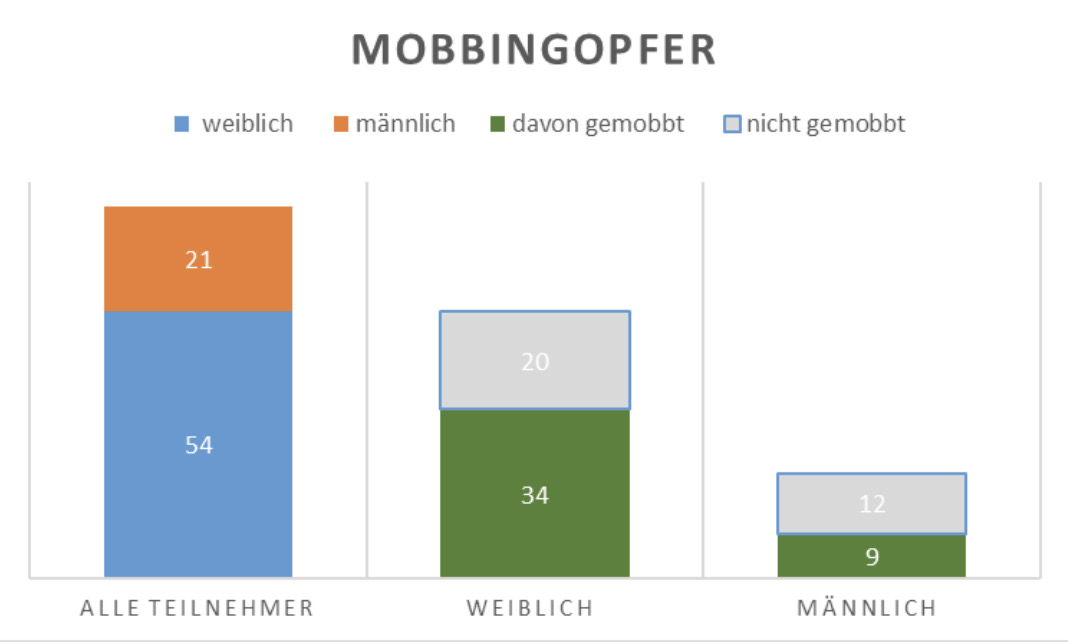 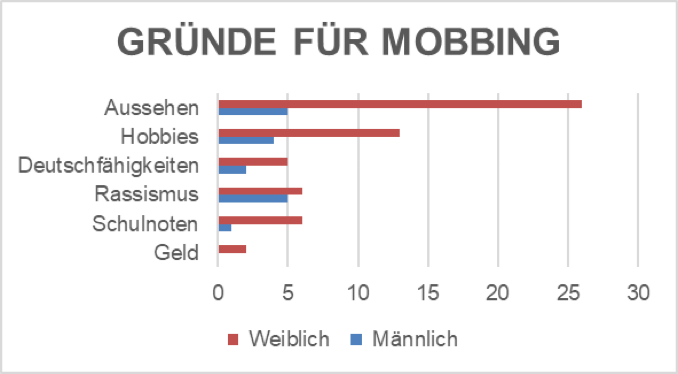 Das Ergebnis meiner Thesen
Insgesamt ist der gesellschaftliche Schönheitsdruck für junge Frauen größer als für junge Männer. 
 63% = Weiblich } gemobbt
 43% = Männlich } gemobbt
Frage 9
Frage 7
11
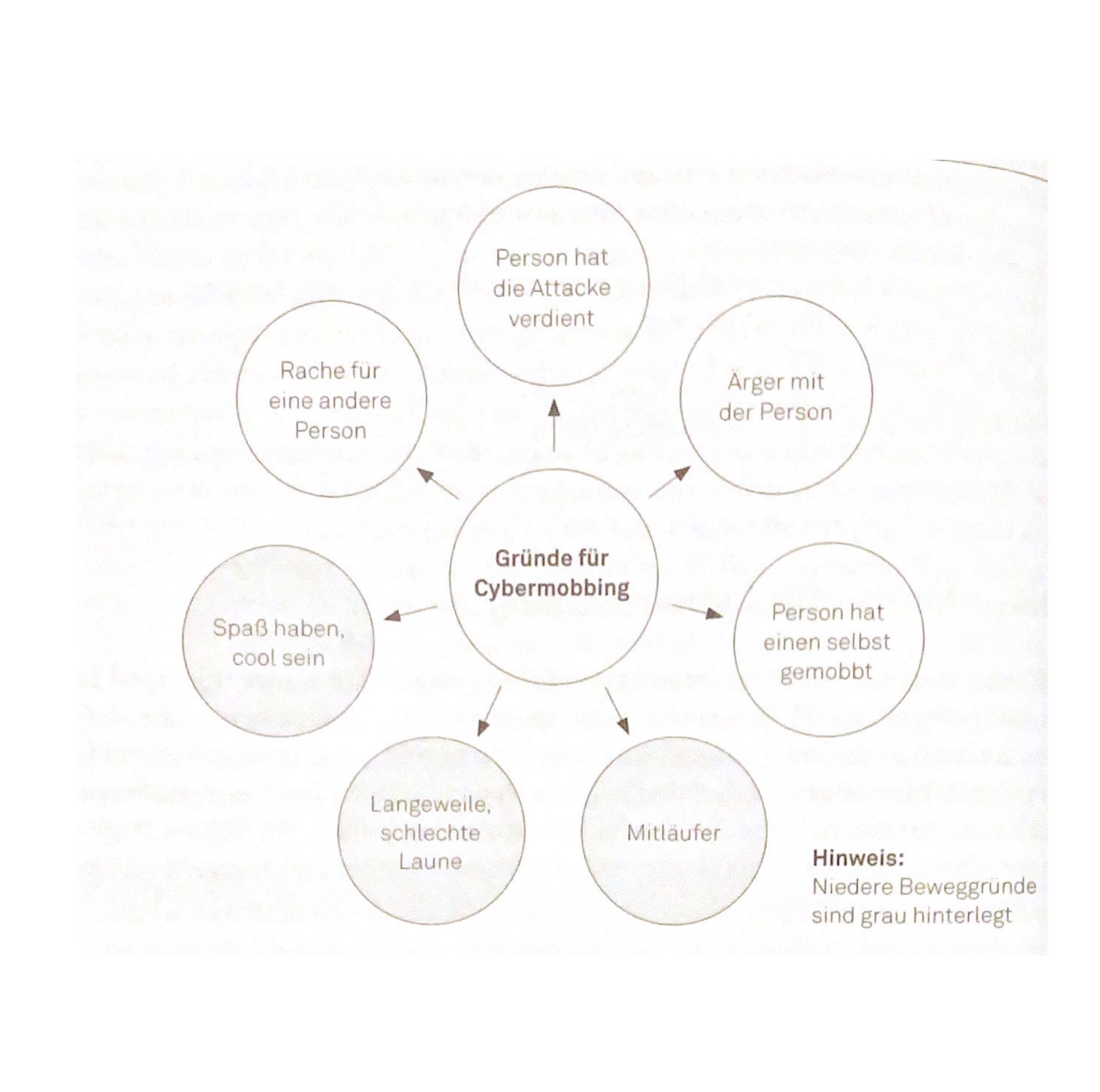 Das Ergebnis meiner Thesen
Viele Cyber-Mobber projizieren ihre eigenen Unsicherheiten und negativen Erlebnisse auf den Betroffenen.
 Negative Erlebnisse = Mobbing-Erfahrungen 
 Aus Rache mobben 
Um nicht wieder Opfer zu werden 
Befragung: 23 Täter
65% der Täter
Ira-Katharina Peter u. Franz Petermann: Cybermobbing im Kindes- und Jugendalter. Göttingen 2018.; S.96.
12
Das Ergebnis meiner Thesen
Der Druck Schönheitsidealen entsprechen zu müssen schwächt bei Jugendlichen das Selbstbewusstsein und führt zu Unsicherheit, Selbstisolation und Einsamkeit.
Befragung: 
 Viele fühlen sich weniger Wert,
 Nicht genug,
 Noch hässlicher, ……
{Sie werden gedemütigt und ihr Selbstbewusstsein verschwindet}
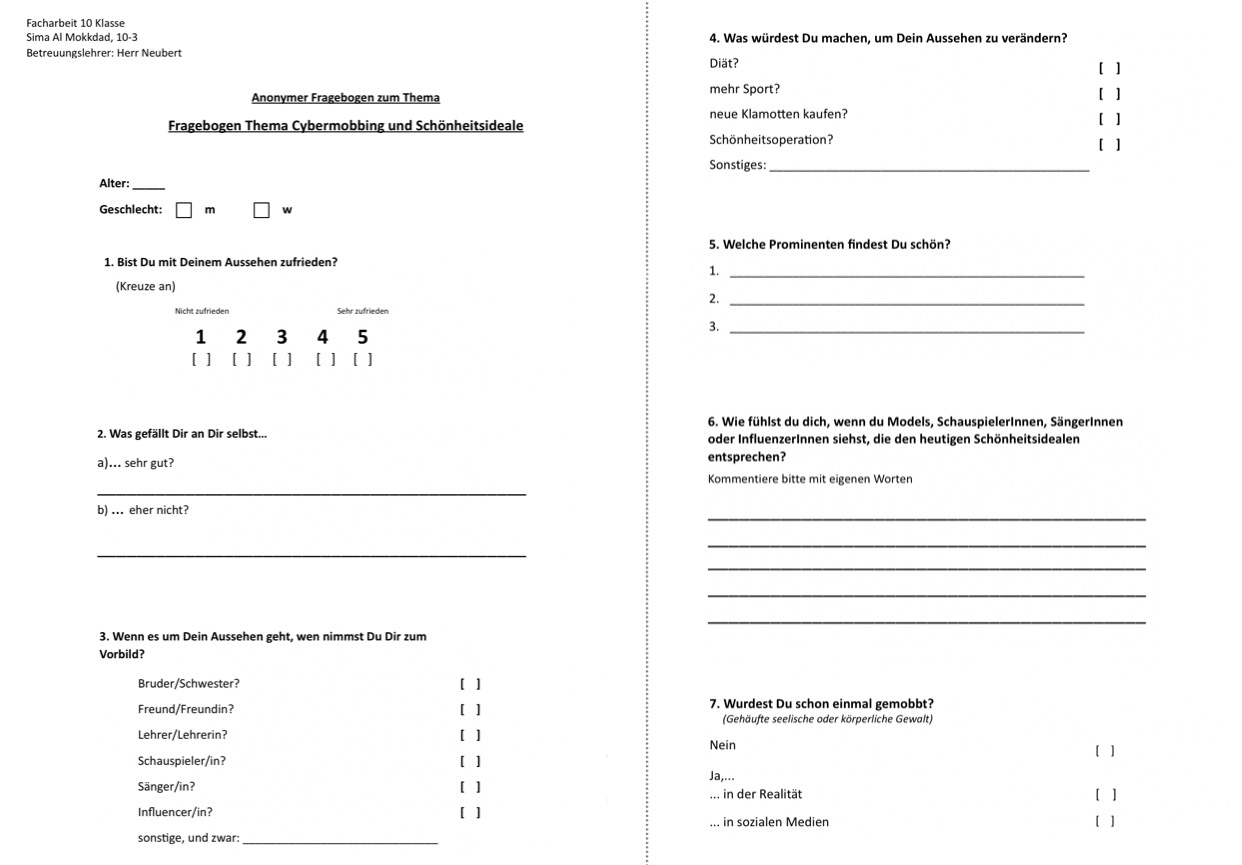 13
Das Ergebnis meiner Thesen
Viele Jugendliche führen eine sehr strenge Diät durch, um die unrealistischen Schönheitsideale zu erreichen, welche oft zu Essstörungen führen. 
Theoretische Teil: 
Alles fängt meistens mit eine starke Diät an 
Endet mit einer Krankheit, welche tödlich sein kann
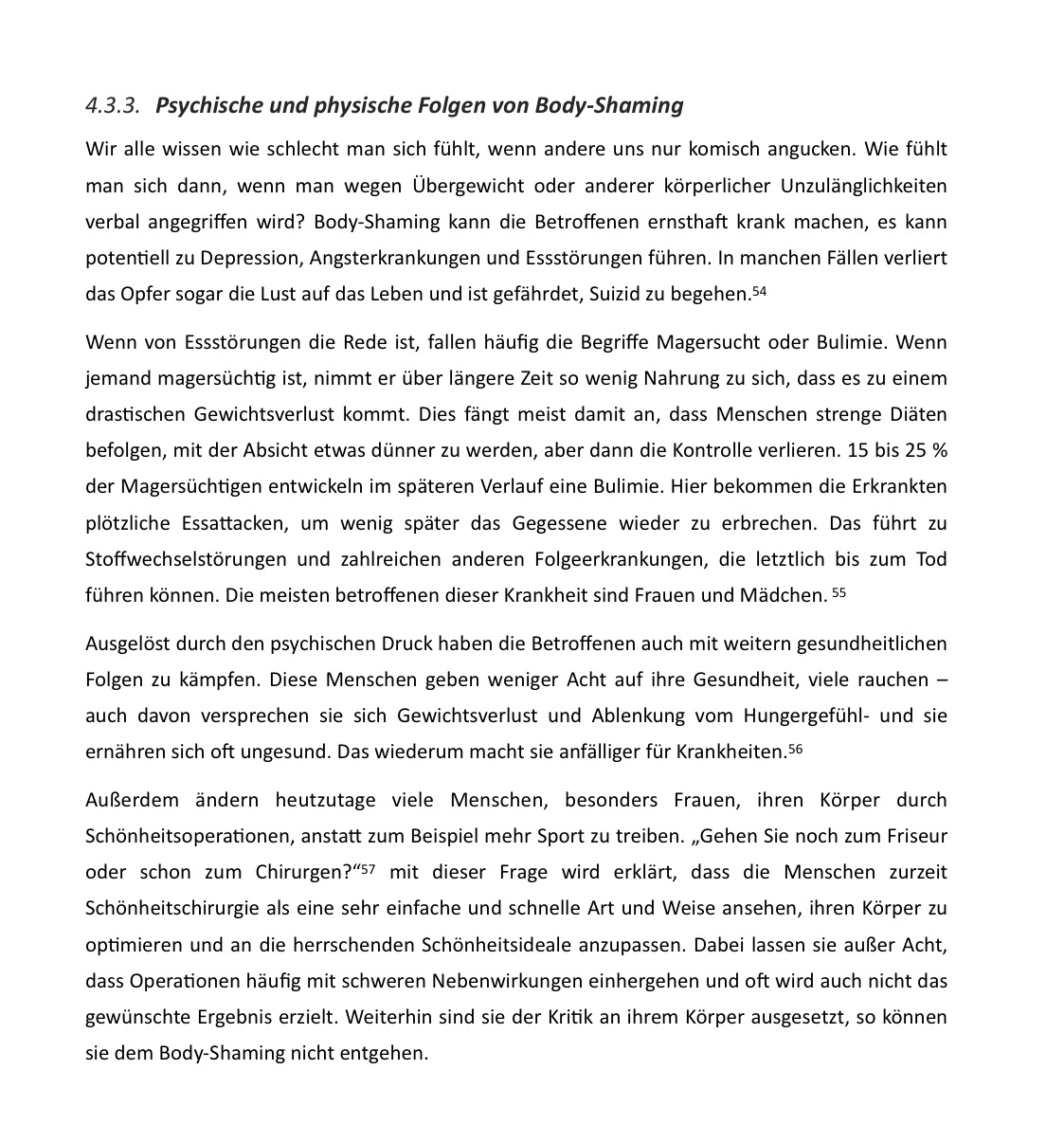 14
Was kann man dagegen tun?
15
Lösungen
Was kann die  Schule dagegen tun? : 
 Aufklärungsunterricht durchführen
 Solche Themen mehr im Lernplan aufgreifen(GRW) 
 Die Schüler über alle möglichen Auswirkungen von „nur eine Beleidigung “ informieren 
 Den Betroffenen einen Gespräch mit dem Vertrauenslehrer anbieten 
 Sich mehr über das Wohlfühlen der SchülerInnen kümmern 

 Was kann ich selber dagegen tun? : 
 Mehr auf das was man zu den anderen sagt aufpassen 
 Auf Sozial Media: Beiträge gegen Cybermobbing Posten 
 Opfer die öffentlich gemobbt werden:  verteidigen und unterstützen
16
Reflexion der Arbeit 
 Quellenarbeit 
Zeitliche Aufteilung 
Vorgehensweise
17
Quellen
Ira-Katharina Peter u. Franz Petermann: Cybermobbing im Kindes- und Jugendalter. Göttingen 2018.
Juliane Weber: Cybermobbing – Wenn neue Medien fertig machen. Eine Untersuchung zum Cybermobbing im Stadtgebiet Bonn. Berlin 2018.
https://en.m.wikipedia.org/wiki/Body_shaming (Bild)
https://www.eonline.com/ca/news/1113282/bella-and-gigi-hadid-twin-on-the-runway-in-matching-dresses (Bild)  
https://www.promipool.de/stars/durch-die-jahre-mit-der-kardashian-jenner-familie (Bild)
https://www.dailymail.co.uk/tvshowbiz/article-6355719/amp/Bella-Hadid-defends-against-critics-called-skeleton-thin.html (Bild)
https://www.burgenlandkreis.de/de/aktuelles-bildung/stark-gegen-cybermobbing.html#lg=1&slide=0 (Bild)
18
Danke für Ihre Aufmerksamkeit!